Tekst 8A
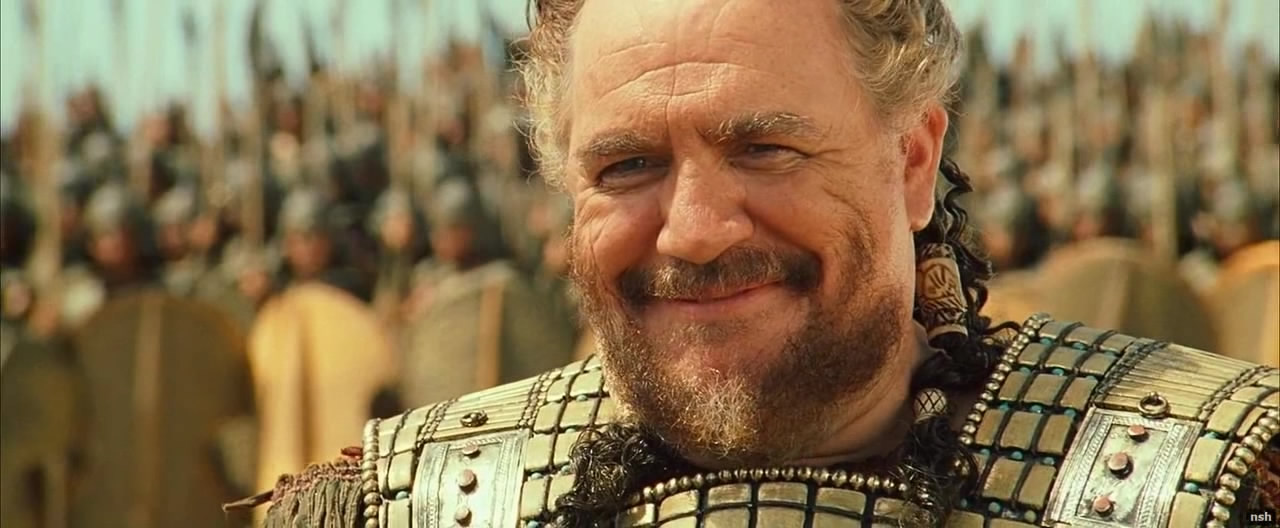 Het vertrek
Πολλὰ καὶ μεγάλα πλοῖα παρῆν ἐν τῇ Αὐλίδι·
Vele en grote schepen waren aanwezig in Aulis;
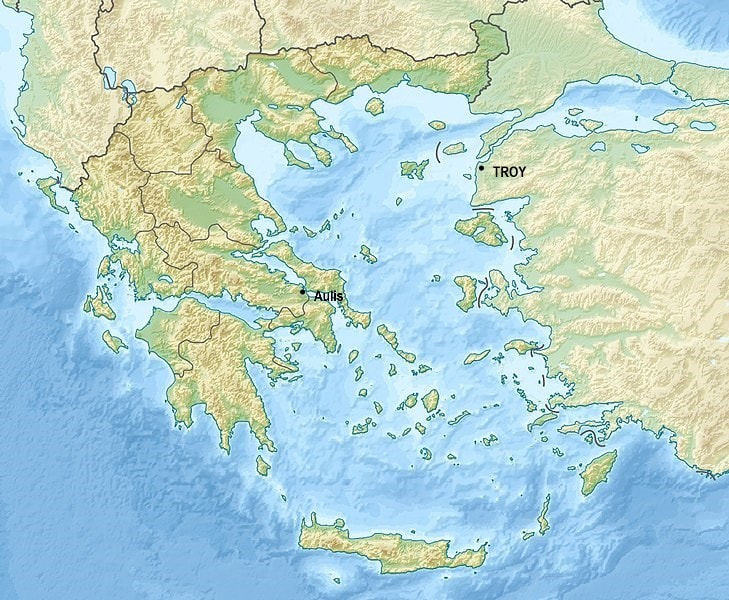 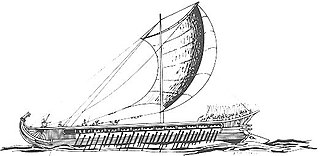 πολλοὶ γὰρ Ἀχαιοὶ τοῖς δεσπόταις ἐβοήθουν.
want veel Grieken kwamen hun meesters te hulp.
Πολλοὶ δὴ ἀνδρεῖοι στρατηγοὶ παρῆσαν,
Veel dappere legeraanvoerders waren dus aanwezig,
πολλοὶ δὲ καὶ ναῦται καὶ στρατιῶται.
en veel zowel matrozen als soldaten.
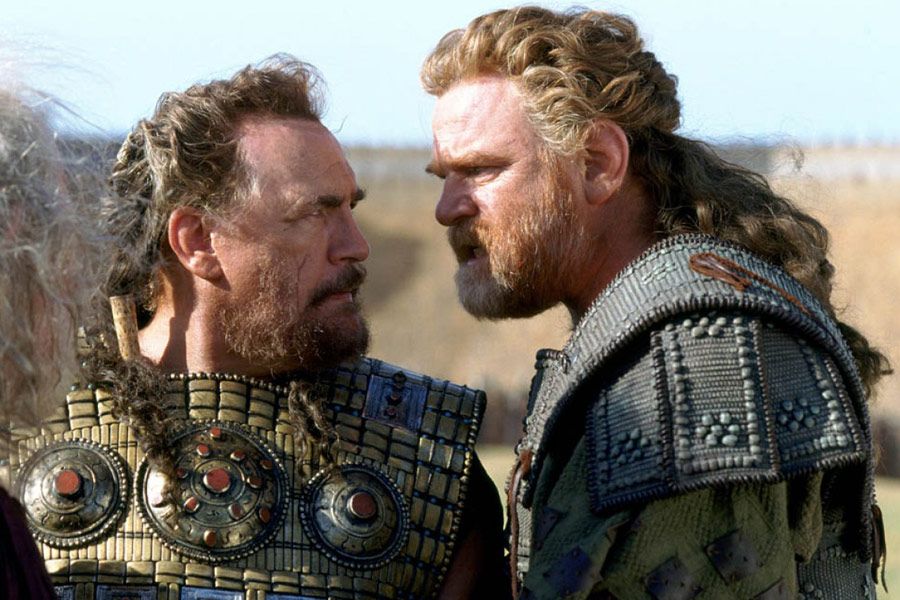 Πρῶτον μὲν οὖν ὁ ξανθὸς Μενέλαος καὶ ὁ ἄναξ ἀνδρῶν Ἀγαμέμνων καὶ οἱ ἄλλοι στρατηγοὶ εἰς τὰ μεγάλα πλοῖα εἰσέβαινον.
Eerst dus gingen de blonde Menelaos en de heerser van mannen Agamemnon en de andere legeraanvoerders aan boord van de grote schepen.
Ἔπειτα δ’ ἔταττον τοῖς στρατιώταις τὰ ὅπλα εἰσφέρειν.
Daarna droegen zij de soldaten op om de wapens aan boord te dragen.
Πάντες δὲ τῷ δεινῷ στόλῳ τε καὶ τοῖς νέοις ὅπλοις μάλα ἔχαιρον.
Allen waren zeer blij met de geduchte expeditie en de nieuwe wapens.
Τέλος δὲ πάντες ἐν τοῖς πλοίοις ἦσαν
Tenslotte waren allen op de schepen
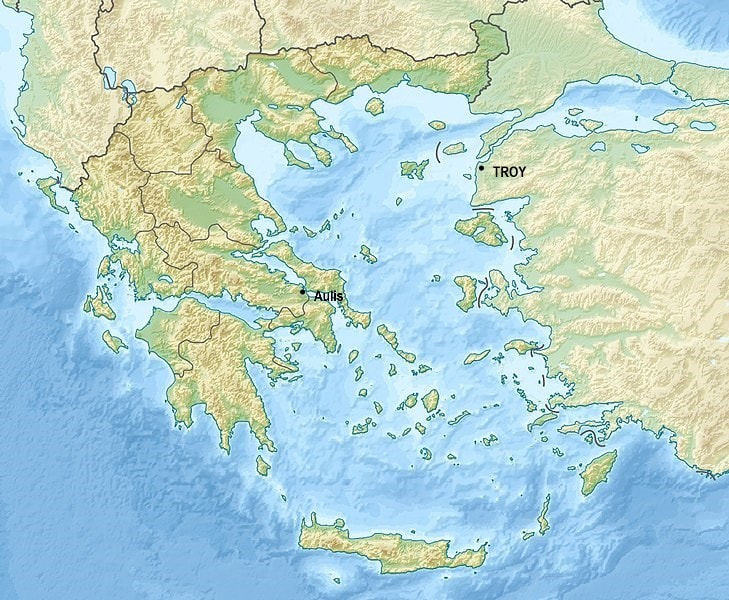 καὶ οἱ ναῦται ἐκ τῆς Αὐλίδος ἀποπλεῖν ἐν νῷ εἶχον
en de matrozen waren van plan uit Aulis weg te varen.
Νῦν δ’ οἱ θεοὶ ἐξαίφνης τὸν ἄνεμον παύουσιν.
Nu doen de goden plotseling de wind stoppen.
Τί οὖν τοῦτο ἐποίουν οἱ θεοί;
Waarom dan deden de goden dit?
Οἱ θεοὶ τὸν στόλον ἐκώλυον,
De goden verhinderden de expeditie,
ὅτι ἡ Ἄρτεμις τῷ στρατηγῷ Ἀγαμέμνονι ἐχαλέπαινεν.
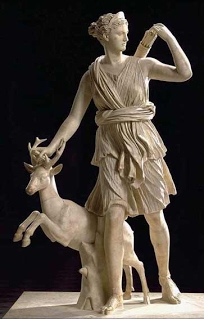 Omdat Artemis boos was op de legeraanvoerder Agamemnon.
Ὁ γὰρ Ἀγαμέμνων τὴν θεὸν ὕβρισεν.
Want Agamemnon had de godin beledigd.
Ἐν γὰρ τῇ θήρᾳ ἔλαφον, ἱερὰν τῆς θεοῦ, ἀπέκτεινε καὶ ἅμα εἶπεν τόδε·
Want tijdens de jacht doodde hij een hinde, gewijd aan de godin, en tegelijkertijd zei hij dit:
‘Οὐδὲ σύ, Ἄρτεμι, οὕτω τοξεύεις ὥσπερ ἐγώ!’
‘Zelfs jij, Artemis, schiet niet zo zoals ik!’
Οὕτω δὴ ὁ Ἀγαμέμνων τῇ ὕβρει μάλα ἐχθρὸς τῇ θεῷ ἦν!
Zo dan was Agamemnon door zijn overmoed zeer gehaat bij de godin!